Διαχείριση Κινδύνου και Κρίσεων στον Τουρισμό και την ΦιλοξενίαΕργασία Σκέλος 1ο
Ονοματεπώνυμο:
A.M.:
Οδηγίες

Στην ακόλουθη διαφάνεια δίνεται η χαρτογράφηση διαδικασίας παροχής υπηρεσίας διαμονής από μία ξενοδοχειακή μονάδα.

Εντοπίζονται 7 σημεία αποτυχίας (F).

Επιλέξτε τουλάχιστον 3 σημεία αποτυχίας και να αναγνωρίσετε (περιγραφή  - τεκμηρίωση) για κάθε ένα από αυτά, έναν κίνδυνο. 

Στην συνέχεια για κάθε κίνδυνο να δώσετε τουλάχιστον μία αιτία εμφάνισης και τουλάχιστον μία επίπτωση από την εμφάνιση του κινδύνου που αναγνωρίσατε για το αντίστοιχο σημείο αποτυχίας.
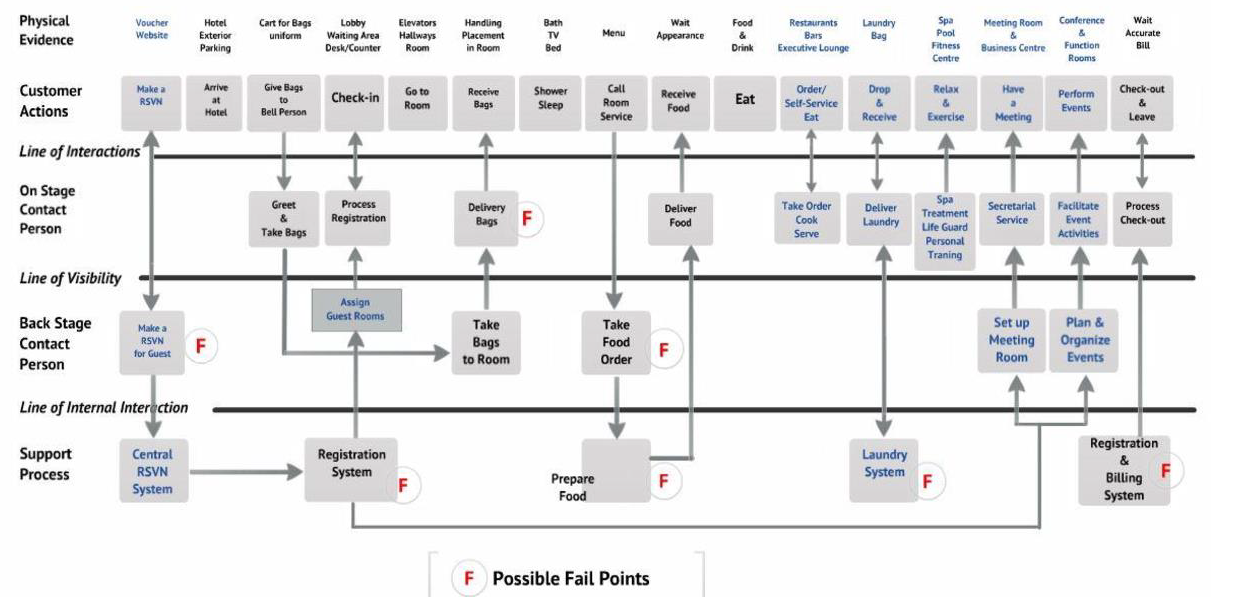 1
2
3
7
6
5
4
F...

Κίνδυνος
…..



Αιτία
1…..
2…..
3…..
4…..



Επίπτωση
1…..
2…..
3…..
4….
F...

Κίνδυνος
…..



Αιτία
1…..
2…..
3…..
4…..



Επίπτωση
1…..
2…..
3…..
4….
F...

Κίνδυνος
…..


Αιτία
1…..
2…..
3…..
4…..



Επίπτωση
1…..
2…..
3…..
4….